4.02: Applying Principles and Elements of Design
Choose a theme or color scheme based on:
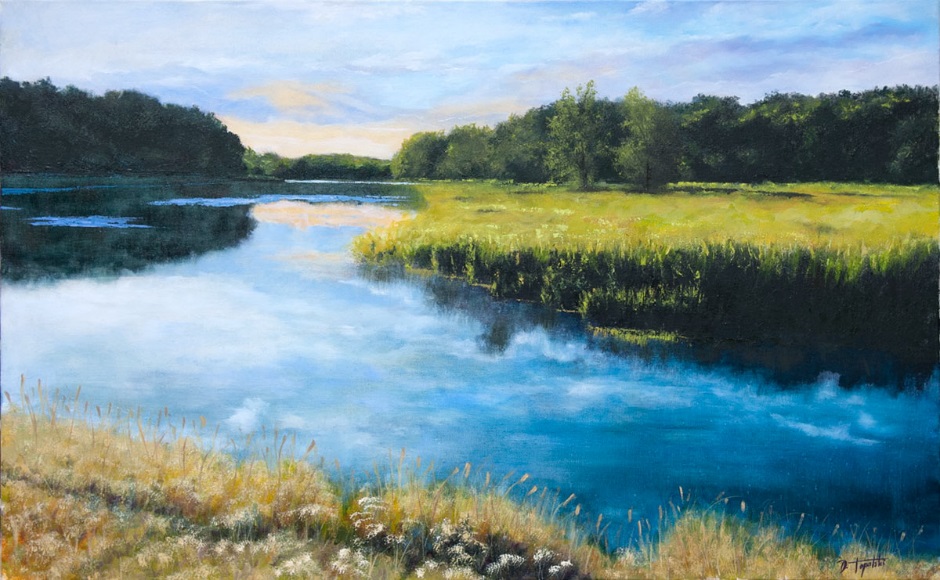 An existing piece that provides inspiration
Art
Pottery
Rug
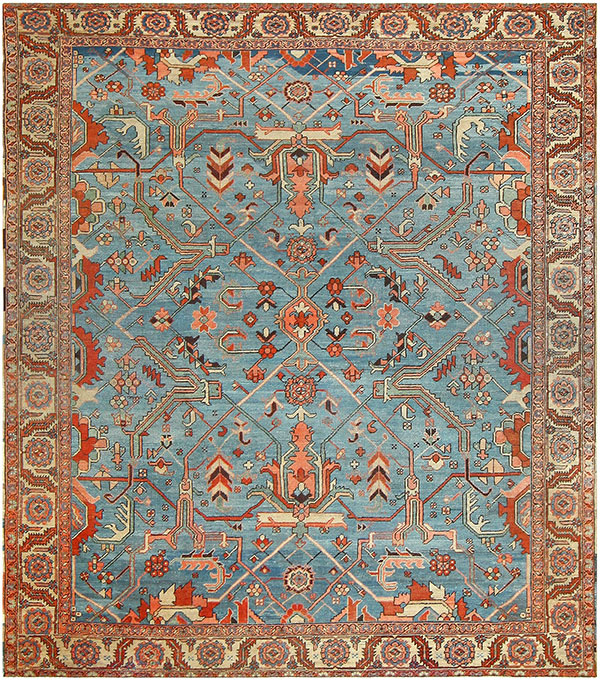 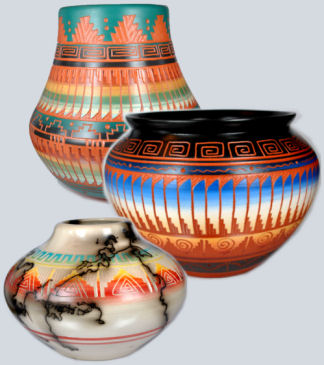 When choosing colors consider color temperatures
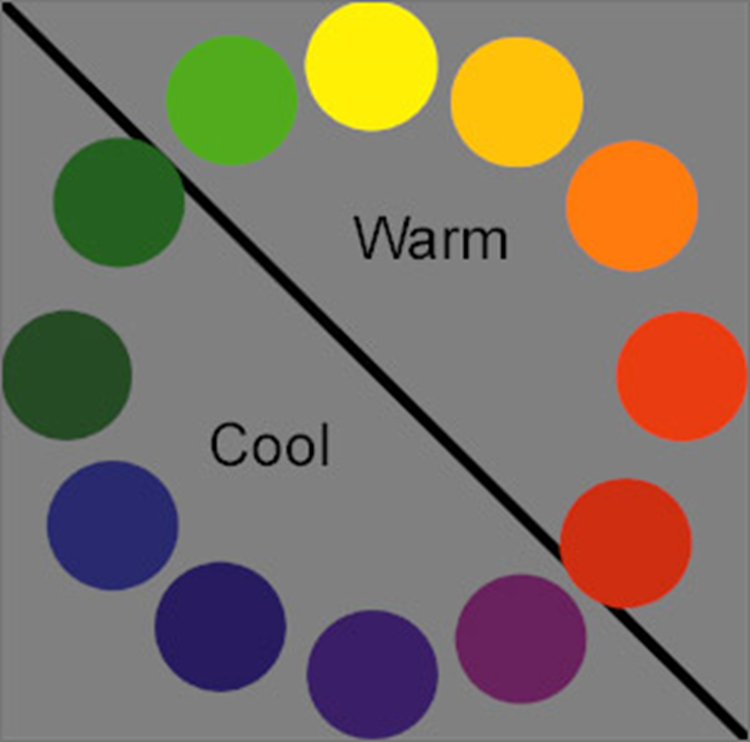 Warm Colors
Reds, yellows, and oranges
Warm colors advance and make walls appear closer to you than they really are
Warm colors make a space appear smaller.
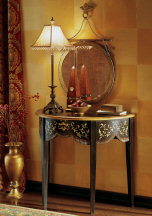 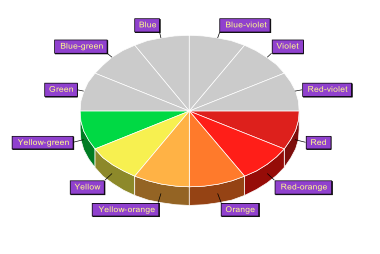 Cool Colors
Blues, violets, and greens
Cool colors recede and make walls seem farther away than they really are
Cool colors make a space appear larger.
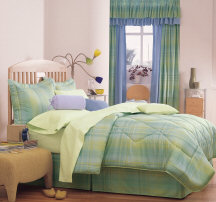 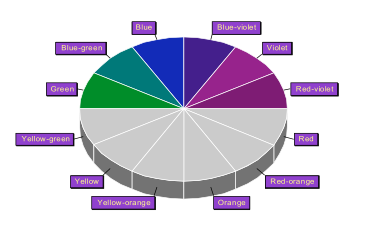 When choosing colors consider amount and type of light
North: no direct natural light
South: full sun
East: morning sun
West: afternoon sun
Every fabric fits into one of 3 groups: organic, geometric, and neutral.
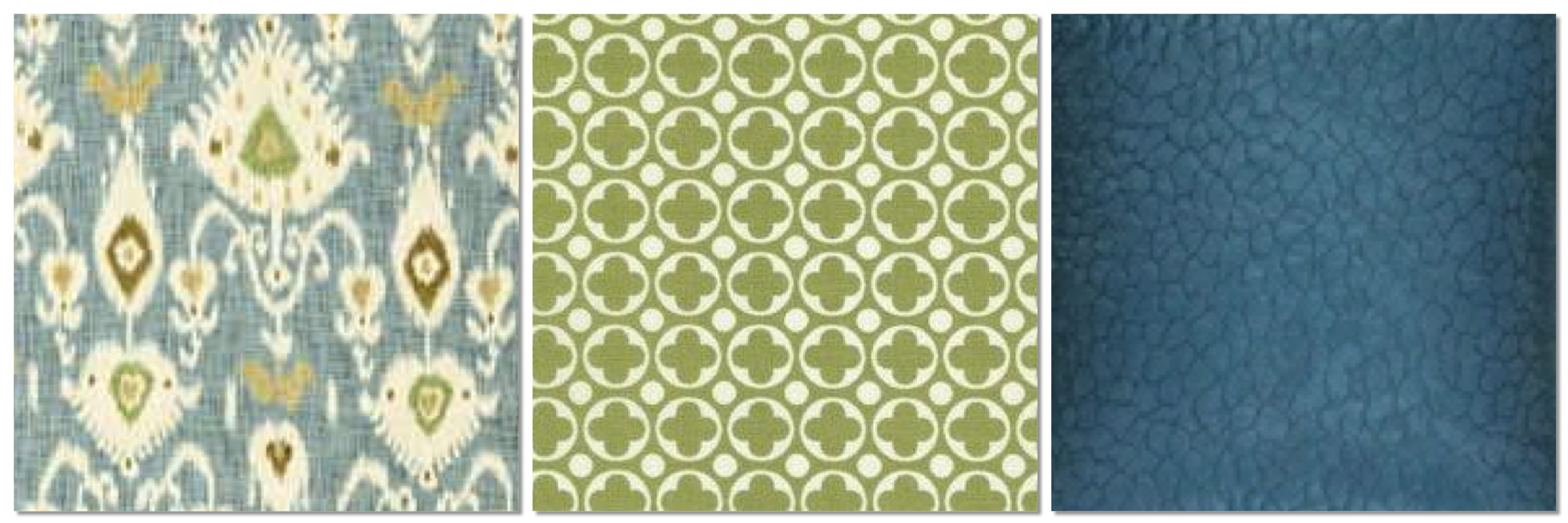 Choosing coordinating fabrics is much like designing a wedding…
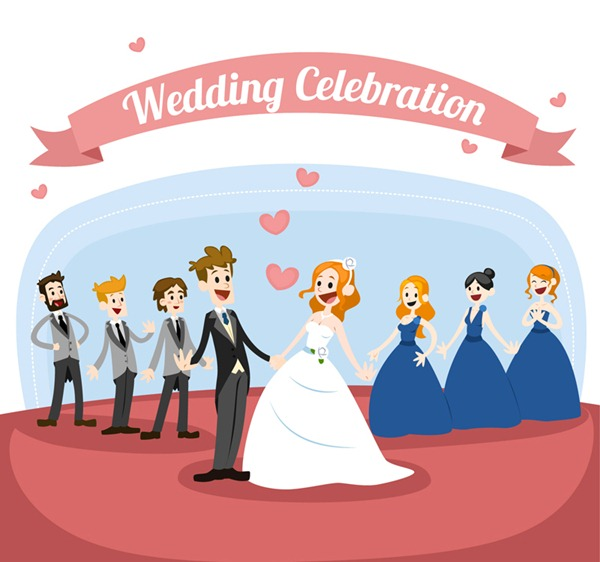 PATTERN 1: Select a “primary” fabric which is the “bride”. Choose a large scale pattern. This fabric gets the most attention so make it something you love.
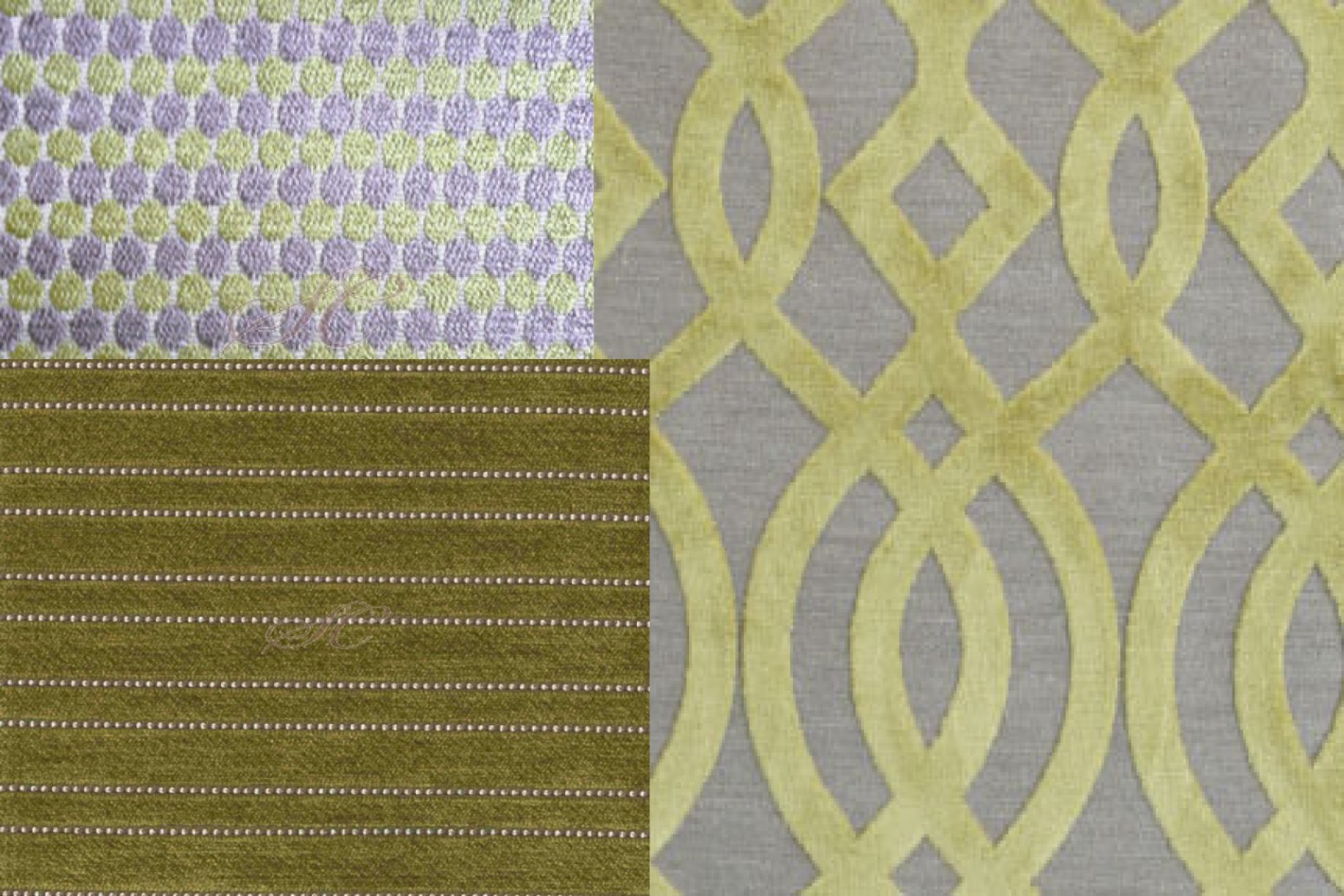 PATTERN 2: Select a “bridesmaid” fabric. This piece should have a couple of the same colors as your “bride”. The pattern should be half the scale of the “bride”.
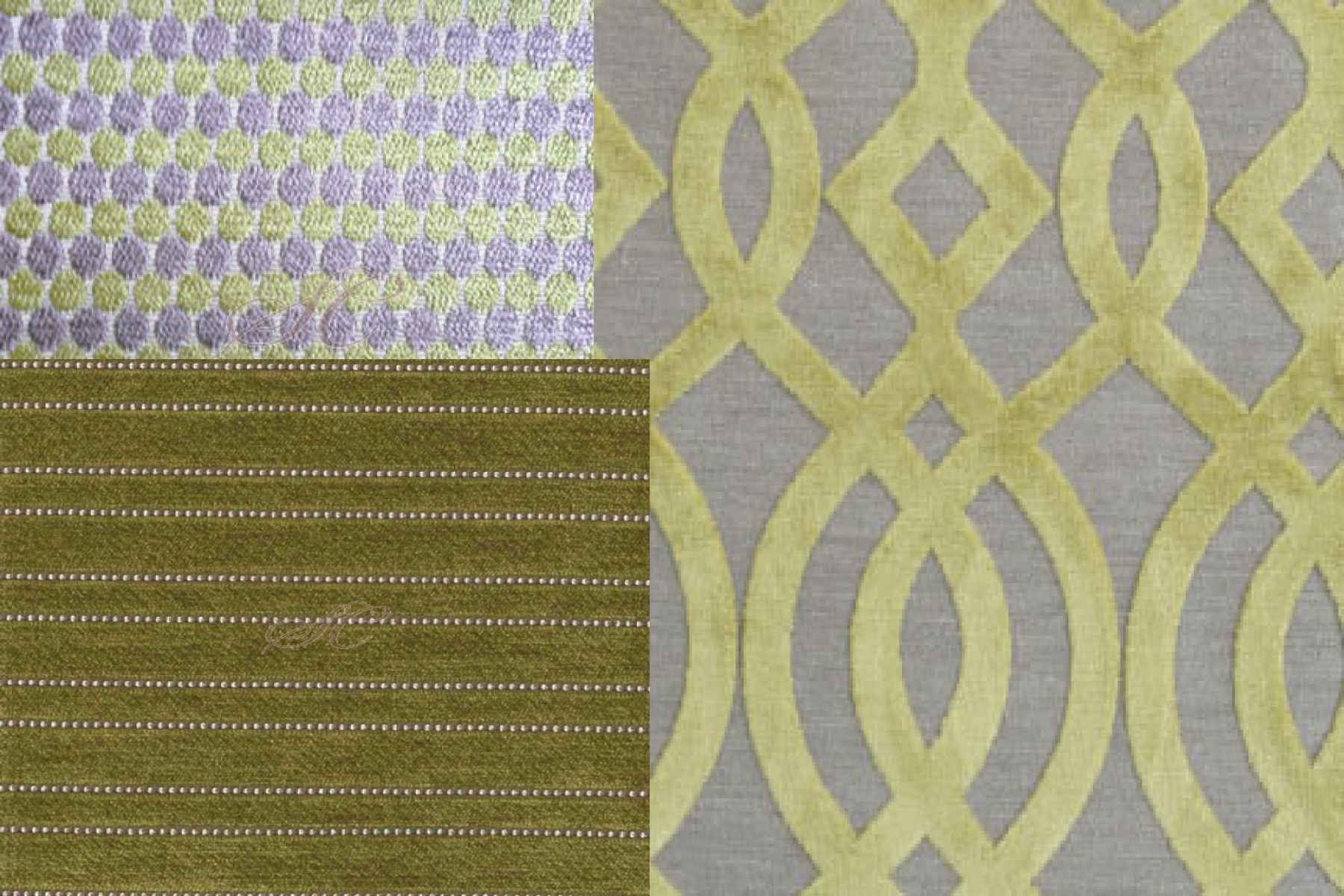 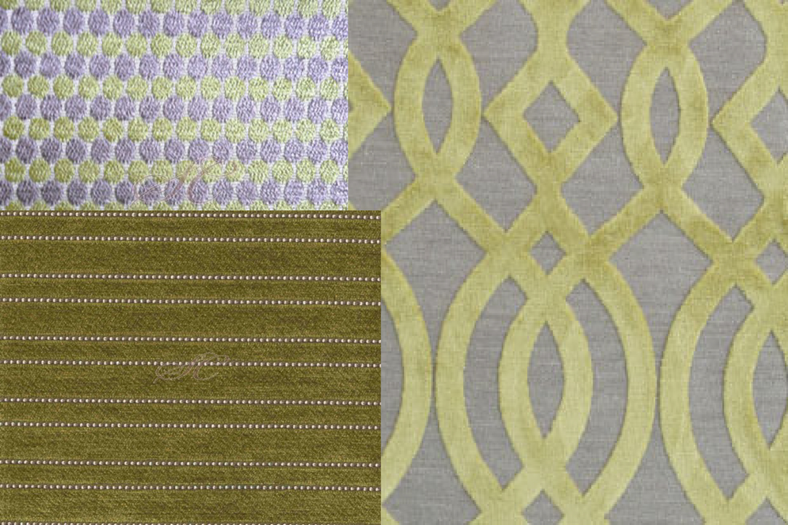 PATTERN 3: Select a “groom”. Combine your first two selections with a solid. Solid fabrics may contain subtle patterns within them, such as small diamond shapes or a tone-on-tone.
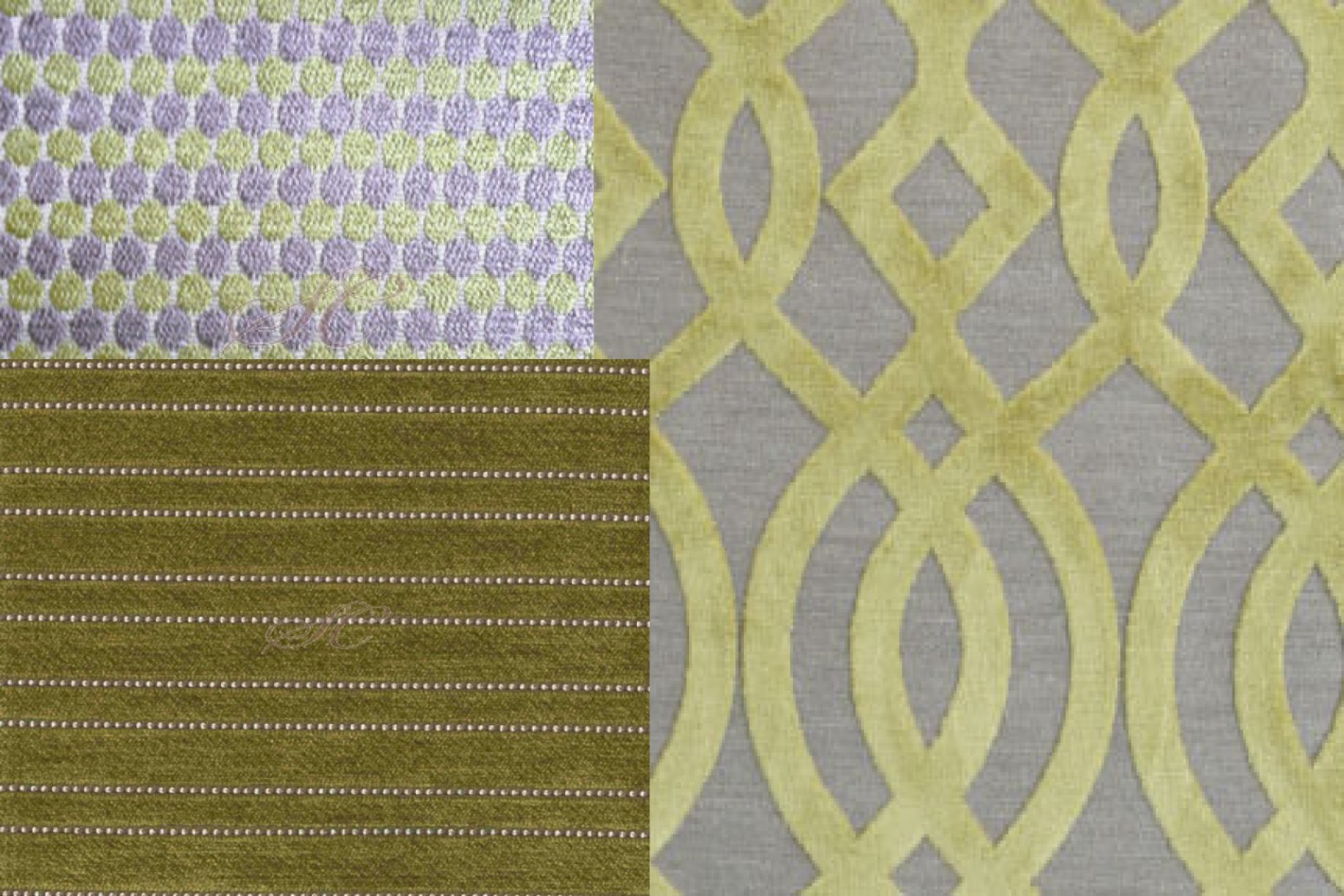 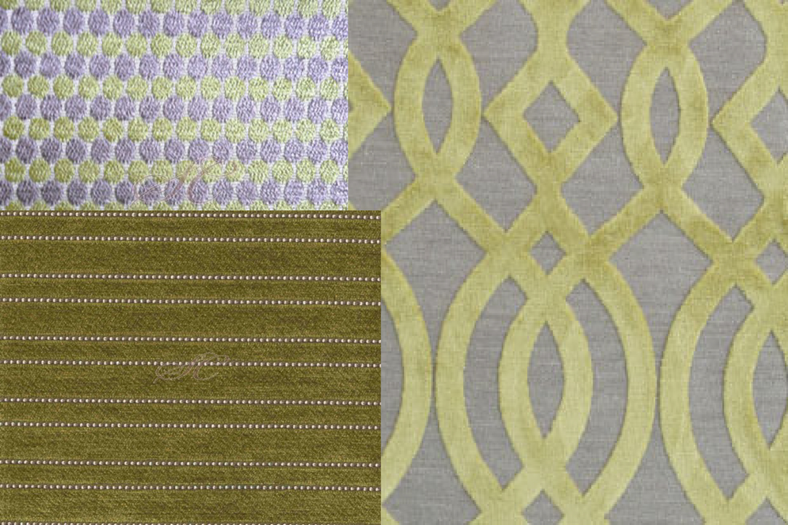 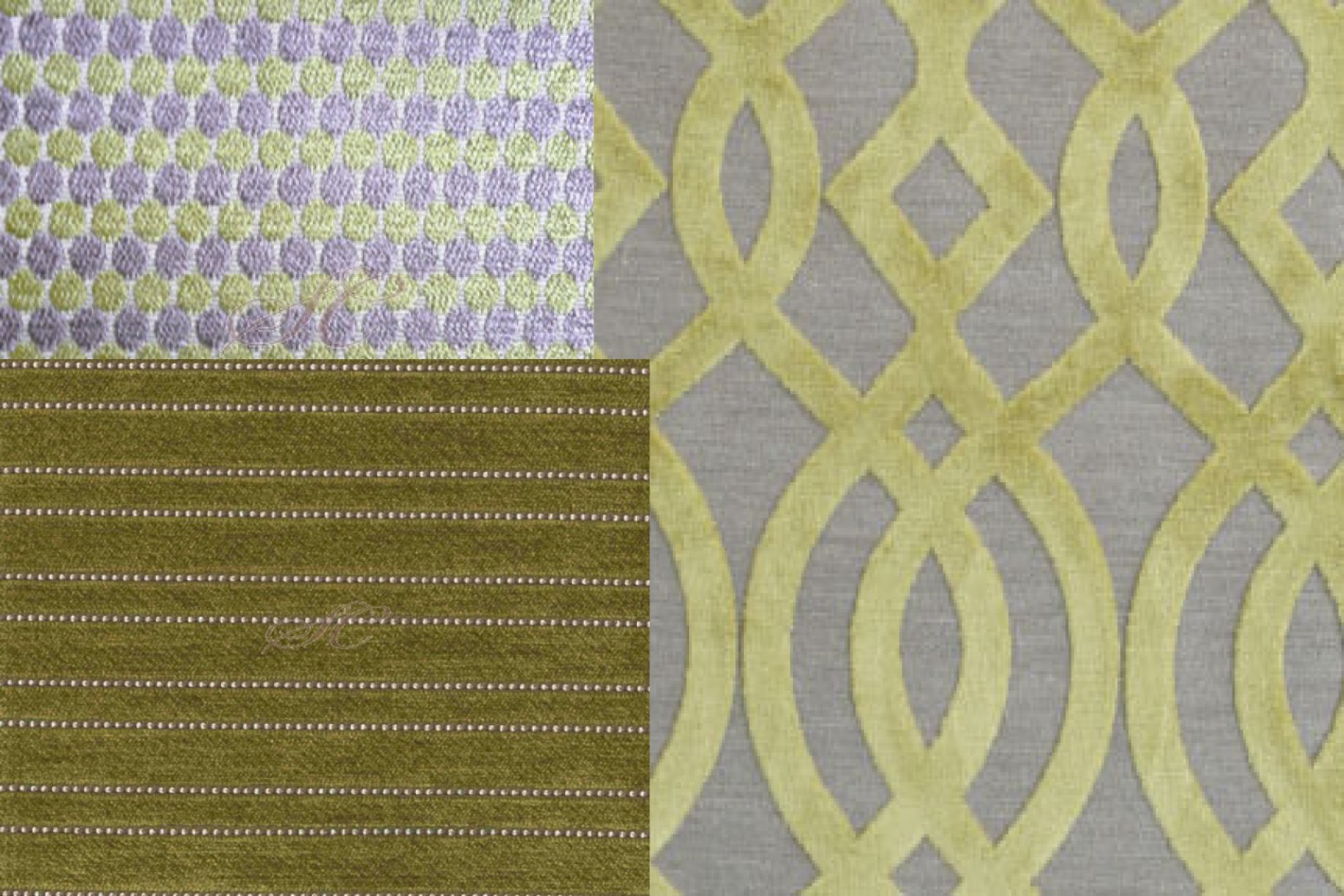 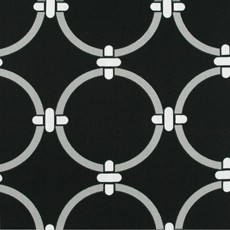 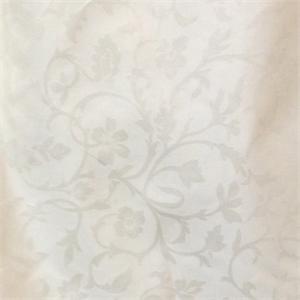 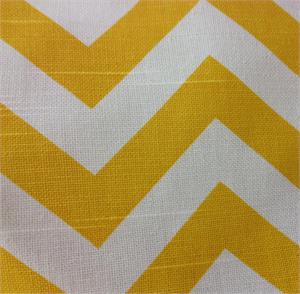 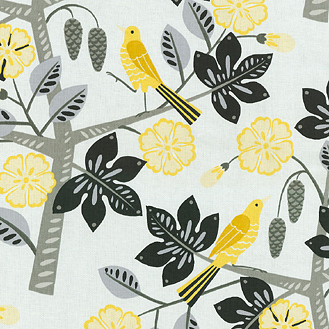 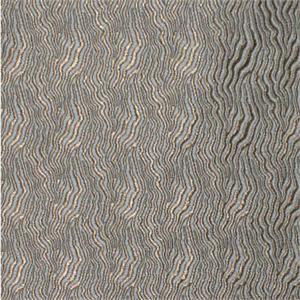 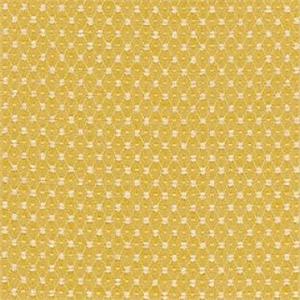 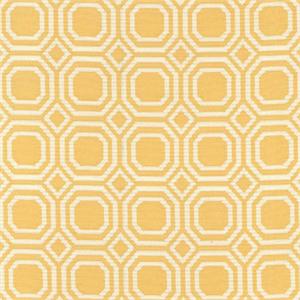 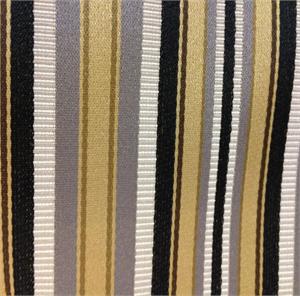 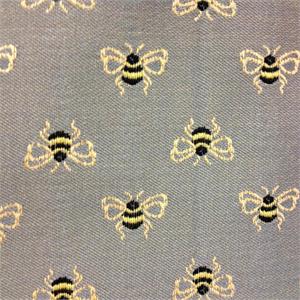 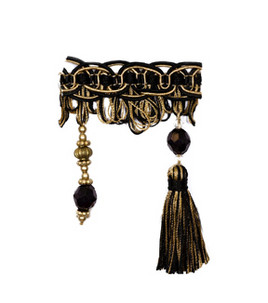 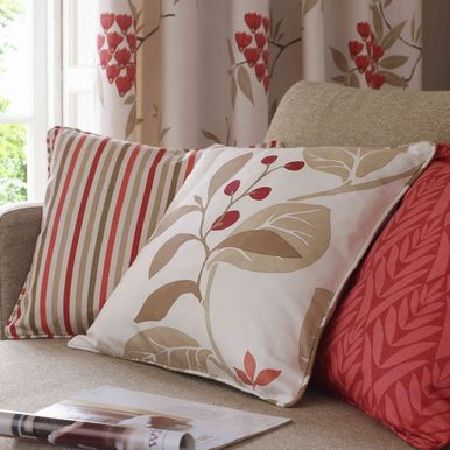 Choosing Color: 60 – 30 – 10 Rule
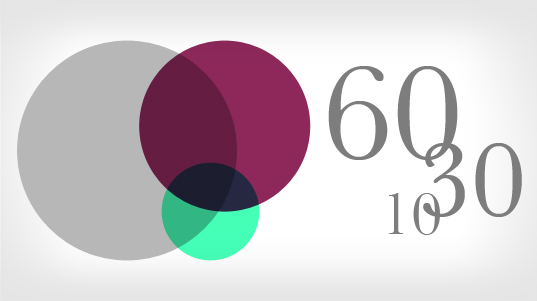 Use the 60-30-10 rule to decide how much of each color to use in a scheme.
When decorating a room, divide the colors into percentages:
60% of a dominant color
30% of a secondary color
10% of an accent color
Translated to a room setting, it typically means:
60% of the room's color is the walls
30% of the room's color is the upholstery
10% of the room's color is an accent piece or a floral arrangement
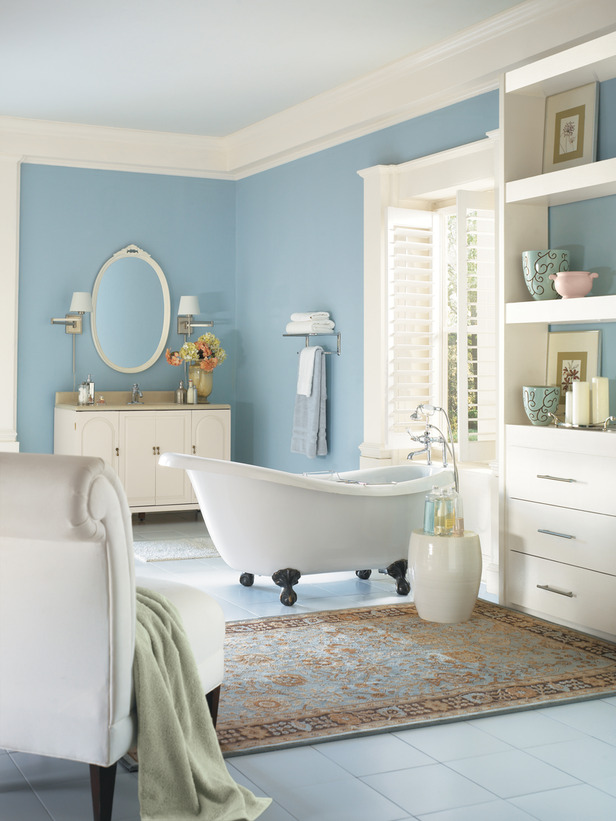